Figure 10.  Three patterns of membrane potential response underlying the binaural suppressive interaction observed in ...
Cereb Cortex, Volume 12, Issue 10, October 2002, Pages 1079–1091, https://doi.org/10.1093/cercor/12.10.1079
The content of this slide may be subject to copyright: please see the slide notes for details.
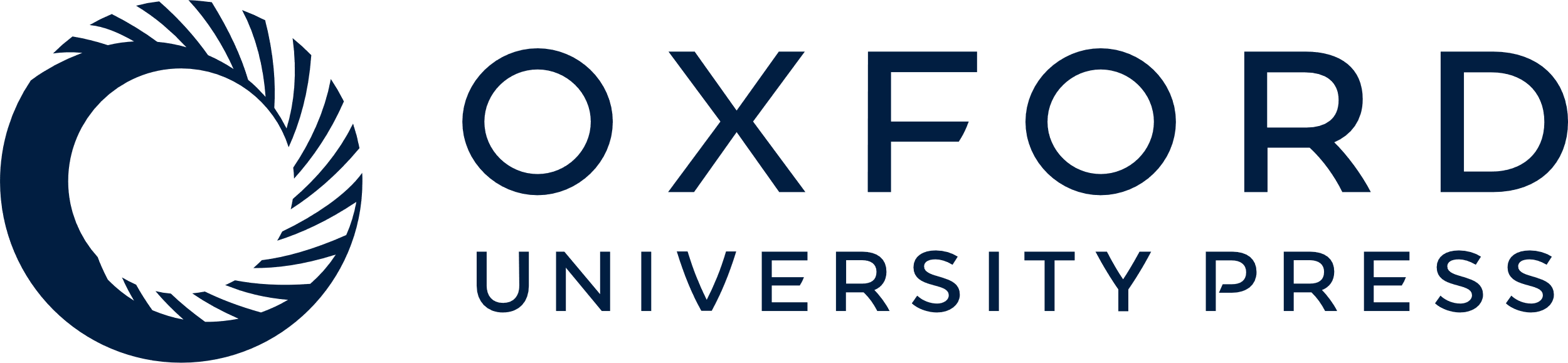 [Speaker Notes: Figure 10.  Three patterns of membrane potential response underlying the binaural suppressive interaction observed in layer 3 pyramidal neurons at best frequency 10–20 dB above threshold. (A) Relationships between latency and magnitude of the O-DEPs in response to IPSI, BIN and CONTRA stimulation. Individual neurons are shown by different symbols. Three different patterns are indicated in black, gray and white. Symbol size reflects the relative magnitude of the O-DEP. Maximal latency value was assigned when the O-DEP was not induced (dotted line). (B) First pattern of membrane potential behavior. (Upper) Membrane potential responses to dominant IPSI, non-dominant CONTRA and BIN stimulation at best frequency at 40 dB SPL. Early (single asterisk) and late (double asterisk) hyperpolarization phases are illustrated. (Middle) Membrane potential responses to the non-dominant, CONTRA ear stimulation at different sound intensities. Note the powerful hyperpolarization even at low sound intensities. (Lower) Raster display of action potentials responding to IPSI, CONTRA and BIN stimulation. (C) Second pattern of membrane potential response. (Upper) Raster display of action potentials responding to dominant IPSI, non-dominant CONTRA and BIN stimulation. (Lower) Membrane potential responses to dominant IPSI, non-dominant CONTRA and BIN stimulation. Note that the onset/peak of the depolarization response to dominant IPSI ear stimulation is later relative to that to the non-dominant CONTRA ear stimulation. (D) Third pattern of membrane potential response. CONTRA stimulation induced a larger amplitude of O-DEP, which led to higher spike rate (shown in parentheses) than did IPSI or BIN stimulation. Note that the onset/peak of the depolarization induced by the dominant CONTRA stimulation preceded that induced by the non-dominant IPSI stimulation.


Unless provided in the caption above, the following copyright applies to the content of this slide: © Oxford University Press]